How to Use Content Marketing to Transform Your SEO
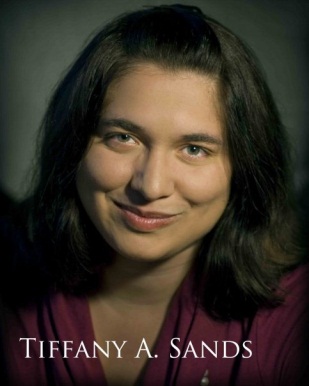 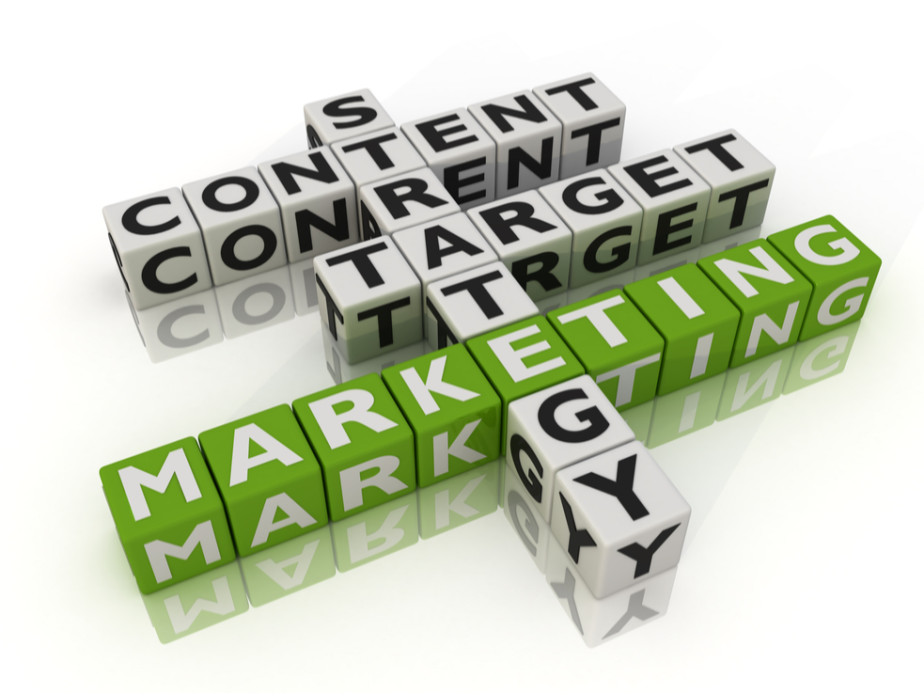 Tiffany Sands
Creative Media Manager
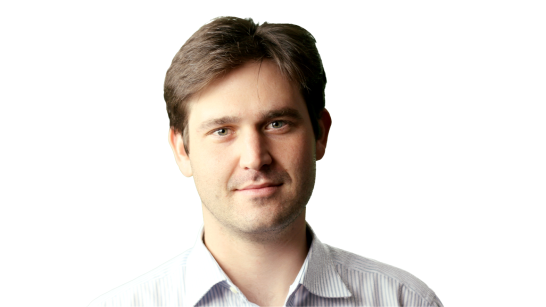 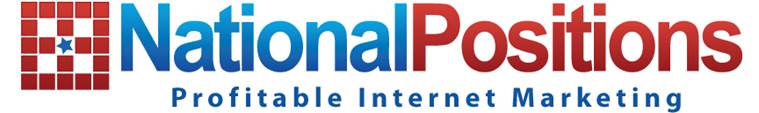 Adam de Jong
Marketing Manager
Agenda
Content in 2013 and Beyond
Your Content Goals for SEO
The Marketing Opportunity
Guide to Content Marketing
Action Plan
Content in 2013 and Beyond
SEO has changed forever
To generate top rankings and drive traffic for clients, you must generate great content
Content needs to be seen as a link and traffic acquisition strategy!
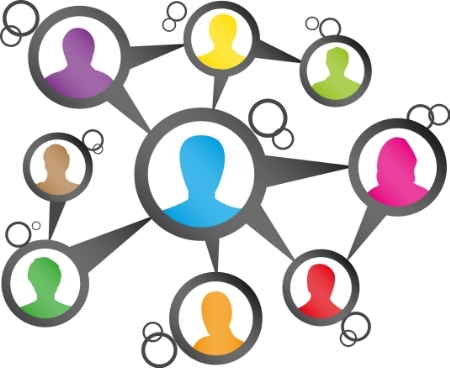 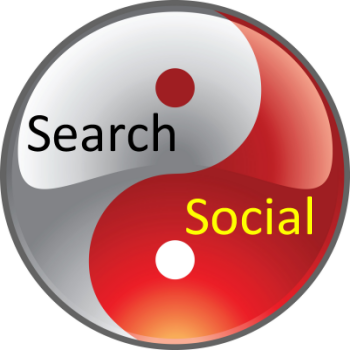 [Speaker Notes: To win in the SEO space you need great content

Google is ever evolving 

All content should work together

I know we used to be able]
Your Content Goals for SEO
[Speaker Notes: How do you become an authority? How does this happen?]
The Marketing Opportunity
Quality backlinks and organic promotion = top Google rankings that last
Makes you bulletproof to the next Google algorithm update!
Customers see you as the Industry Leader
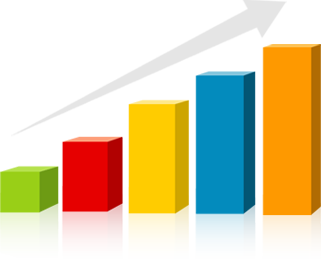 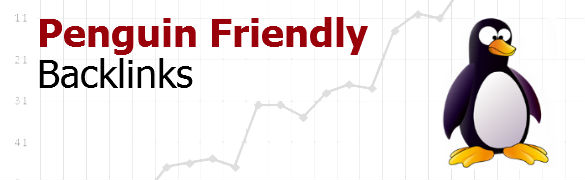 Guide to Content Marketing
Content Strategies
Position yourself as the expert 
Embrace your niche
Create a value exchange
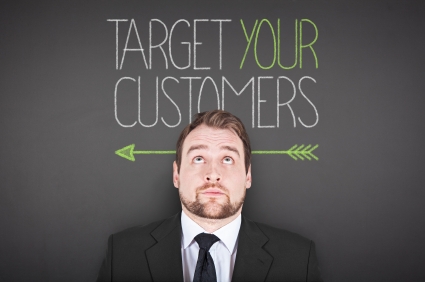 Website Content
The most important content you have
Content themes around a bunch of topics (keywords)
Optimize existing content
Fresh, unique content built regularly
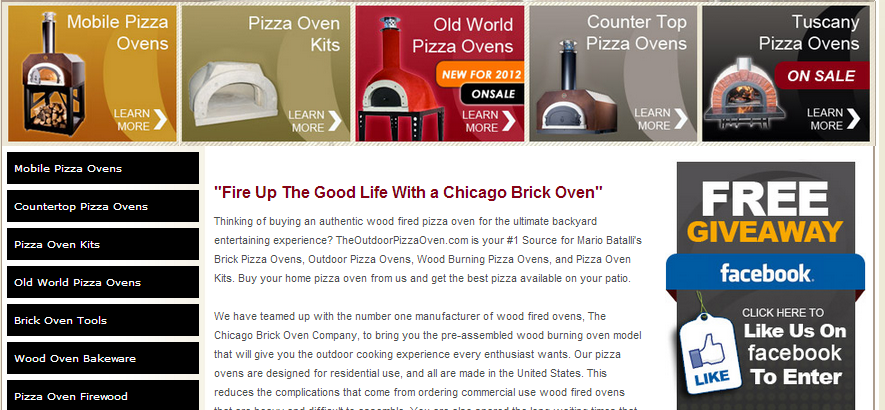 [Speaker Notes: This is the most important content
Your website is the most critical
Well structured
Built around keywords
Help with conversions
The face of your business
This is where you are going to create credibility
It’s an investment in your business]
Blogging
Blogging is absolutely crucial to your SEO!
Blog at least twice/week
An extension of your content themes
Backlink to internal/product pages
Incorporate images and videos
Promote on social media
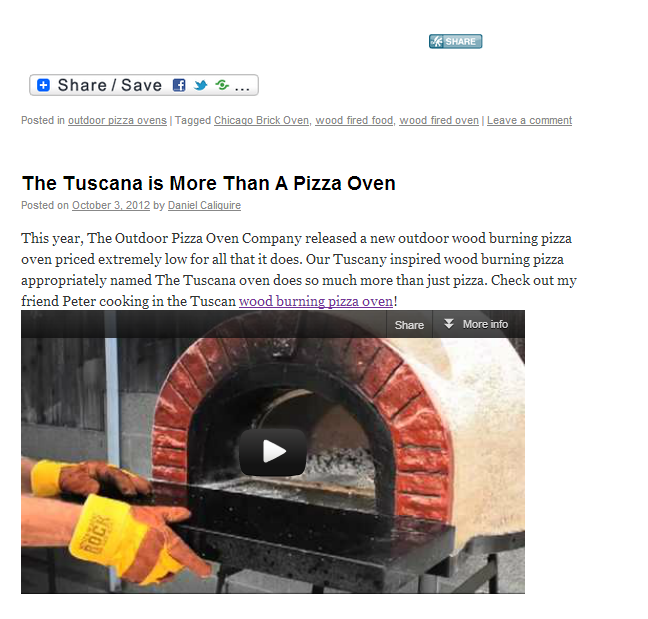 [Speaker Notes: Blogging on its own can boost rankings]
Press Release
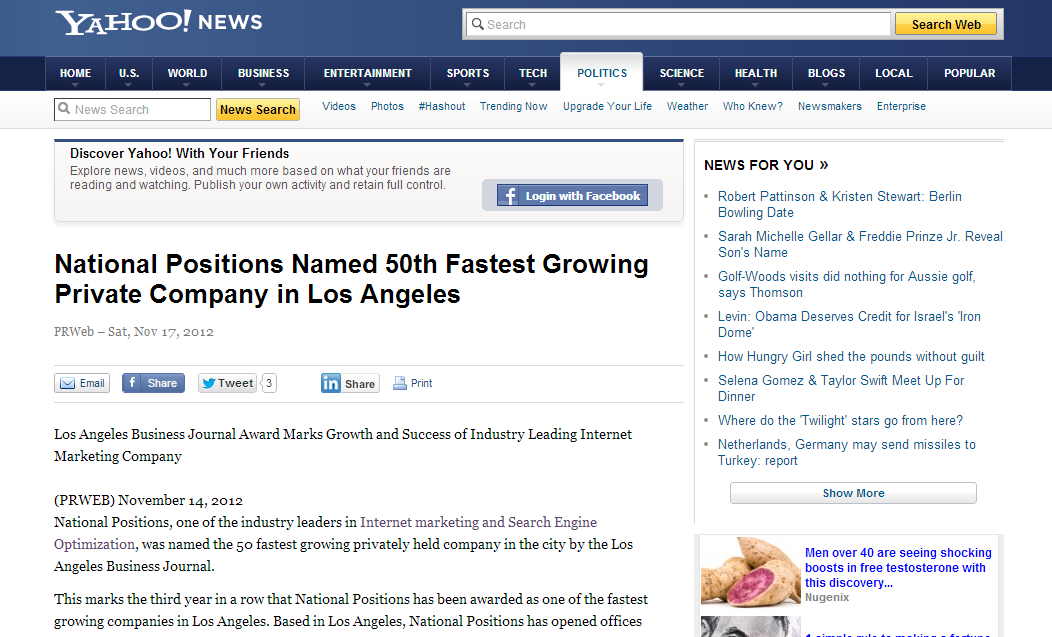 [Speaker Notes: Pros and cons]
Guest Blogging
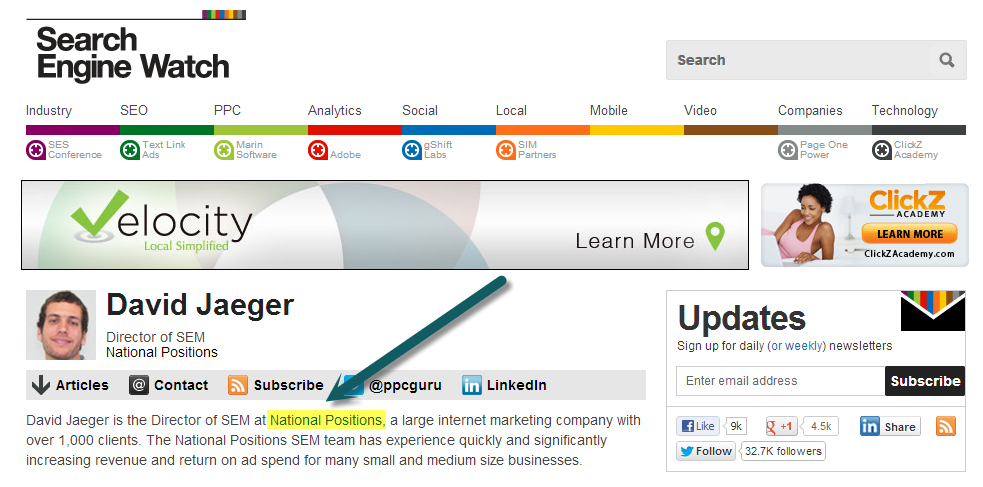 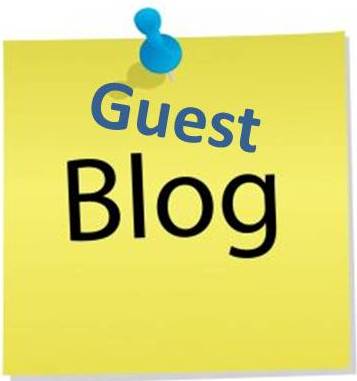 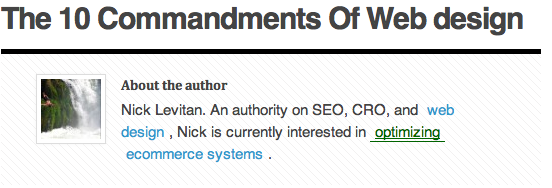 [Speaker Notes: The difference between onsite and guest blogging

What do we do? It’s like PR

We find the best bloggers and the one that fits your message

Get content posted on these sites

100% safe and powerful

Talk about the value exchange]
Guest Blogging
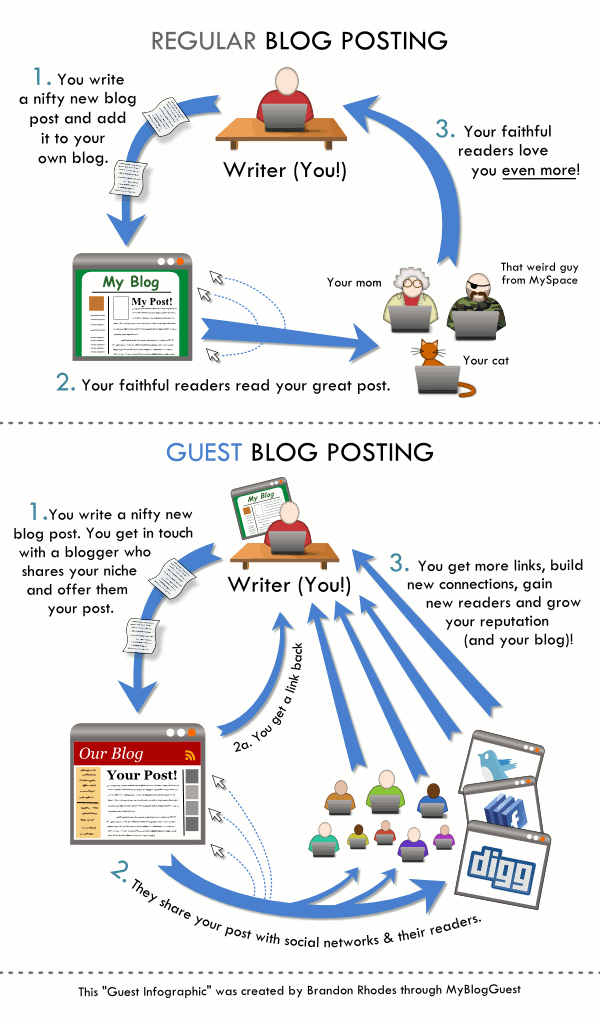 Infographics
GPS tracking devices
Custom Infographic campaign:
“Why Teens Suck at Driving”
30+ quality backlinks including PR 7, PR 6 and P6 5 sites 
Posted on National Geographic!
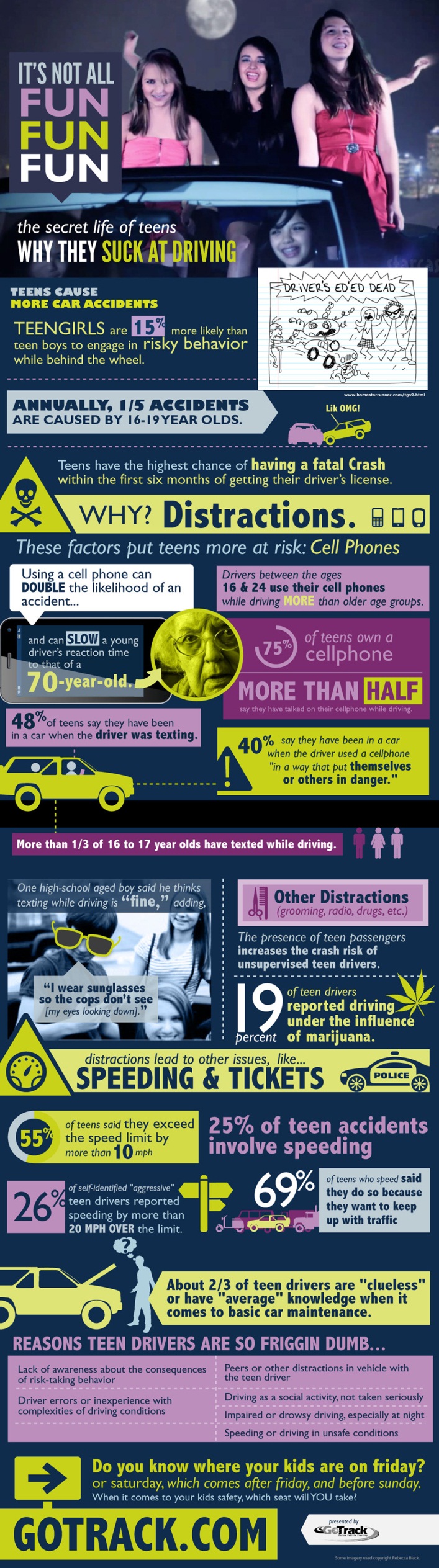 Infographics
Squidoo
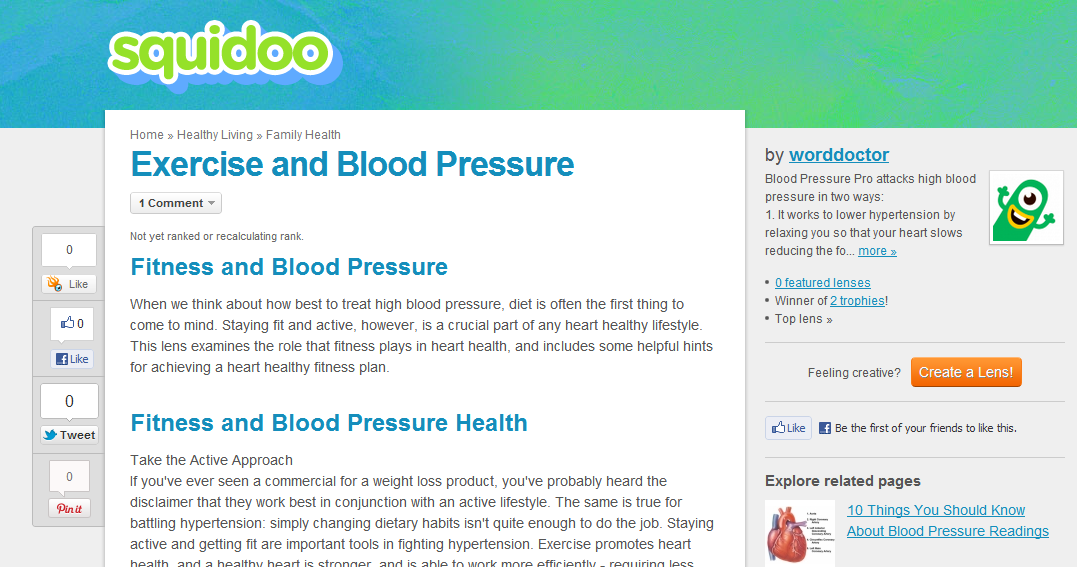 [Speaker Notes: A lot of you might do squidoo, infobarrel, posterous

Just want to say this is a great technique. Shows that you have depth. You need to swap this in and out. 

Use these four sites interchangably, or multiple ones at the same time.

Talk about the future of this…where we see this going?

It’s becoming harder, it needs to informative. Can’t do it purely for marketing purposes.

Squidoo doesn’t allow spammy content because they want to keep a high PR so they can get a lot for advertising

Talk about pitch engine. 
All of these could generate traffic in addition to backlinks.]
InfoBarrel
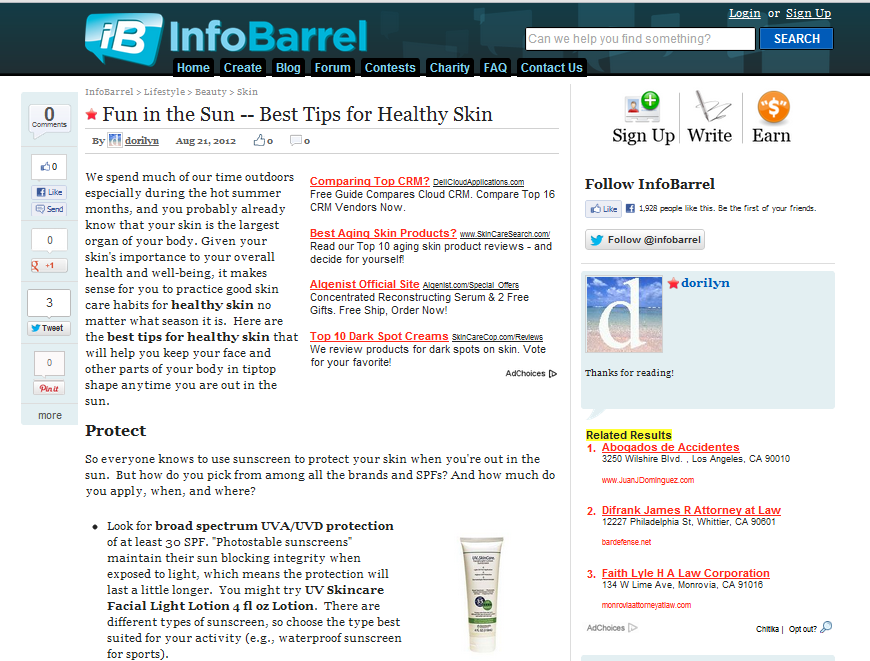 [Speaker Notes: A lot of you might do squidoo, infobarrel, posterous

Just want to say this is a great technique. Shows that you have depth. You need to swap this in and out. 

Use these four sites interchangably, or multiple ones at the same time.

Talk about the future of this…where we see this going?

It’s becoming harder, it needs to informative. Can’t do it purely for marketing purposes.

Squidoo doesn’t allow spammy content because they want to keep a high PR so they can get a lot for advertising

Talk about pitch engine. 
All of these could generate traffic in addition to backlinks.]
Posterous
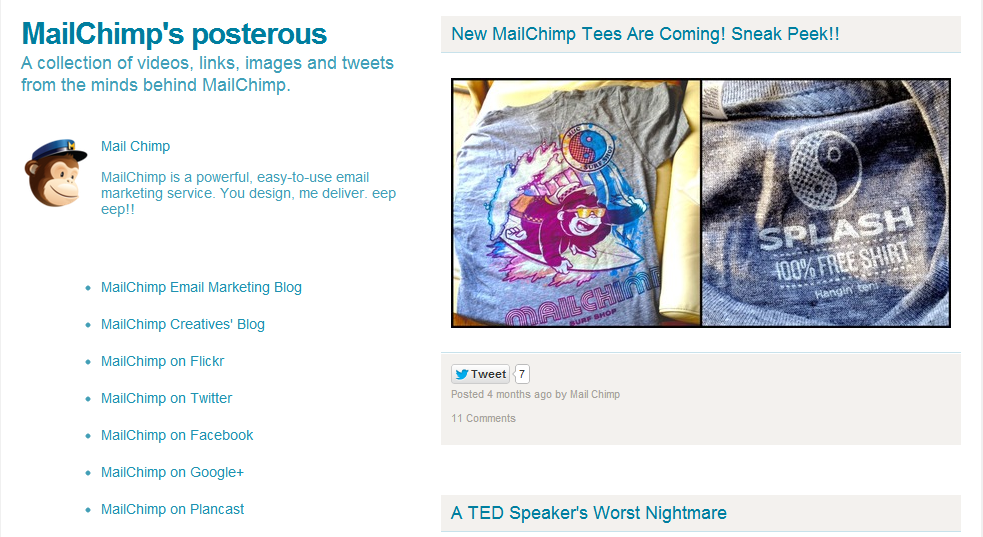 [Speaker Notes: A lot of you might do squidoo, infobarrel, posterous

Just want to say this is a great technique. Shows that you have depth. You need to swap this in and out. 

Use these four sites interchangably, or multiple ones at the same time.

Talk about the future of this…where we see this going?

It’s becoming harder, it needs to informative. Can’t do it purely for marketing purposes.

Squidoo doesn’t allow spammy content because they want to keep a high PR so they can get a lot for advertising

Talk about pitch engine. 
All of these could generate traffic in addition to backlinks.]
Pitch Engine
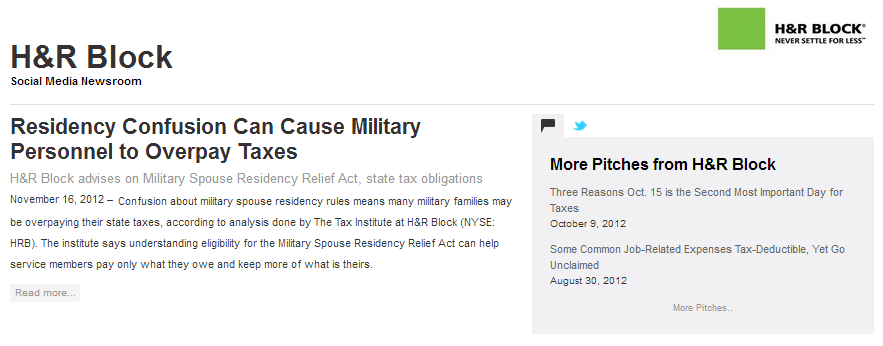 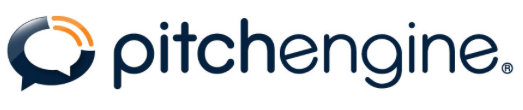 Blog Commenting
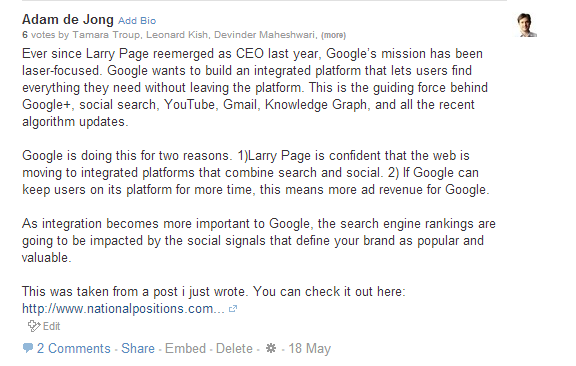 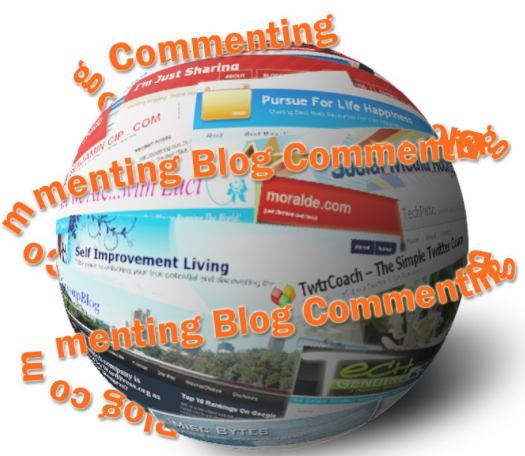 [Speaker Notes: Our commenters need to add value
 there are two ways to comment. Many do it in a spammy way, and that’s not good.

Matt cutts always talks about organic value. 

You want it to stick. Talk about the pros and cons.]
Video Submission
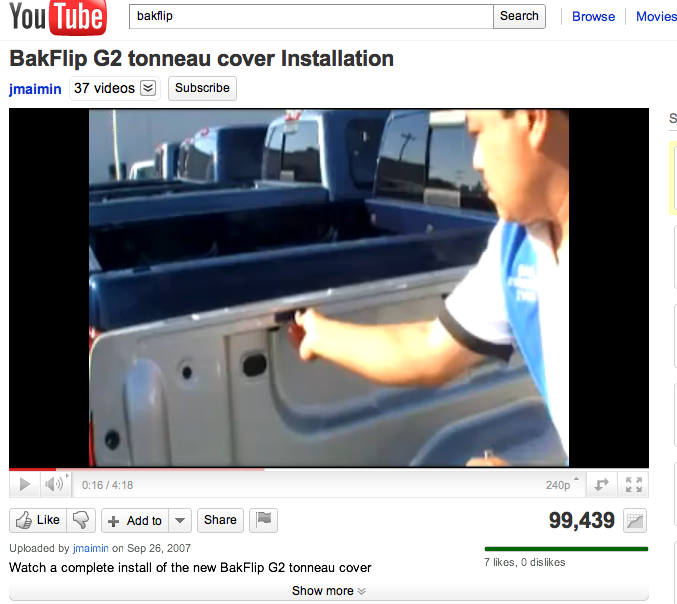 Dominates for “Truck Bed Covers”

99,504 Video Views
18,746 site visits
314% increase in traffic
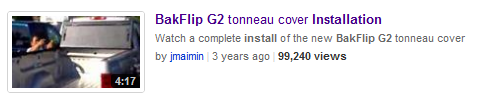 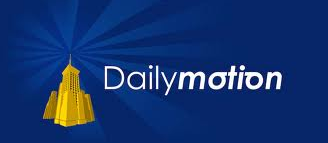 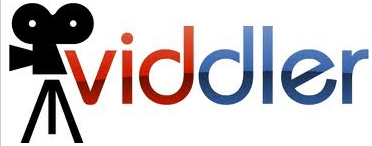 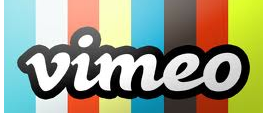 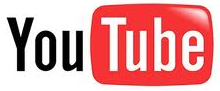 [Speaker Notes: We’ve found that there are other video sites for submission that help generate quality backlink
We’re not going to spin the content…all unique]
Social Media Marketing
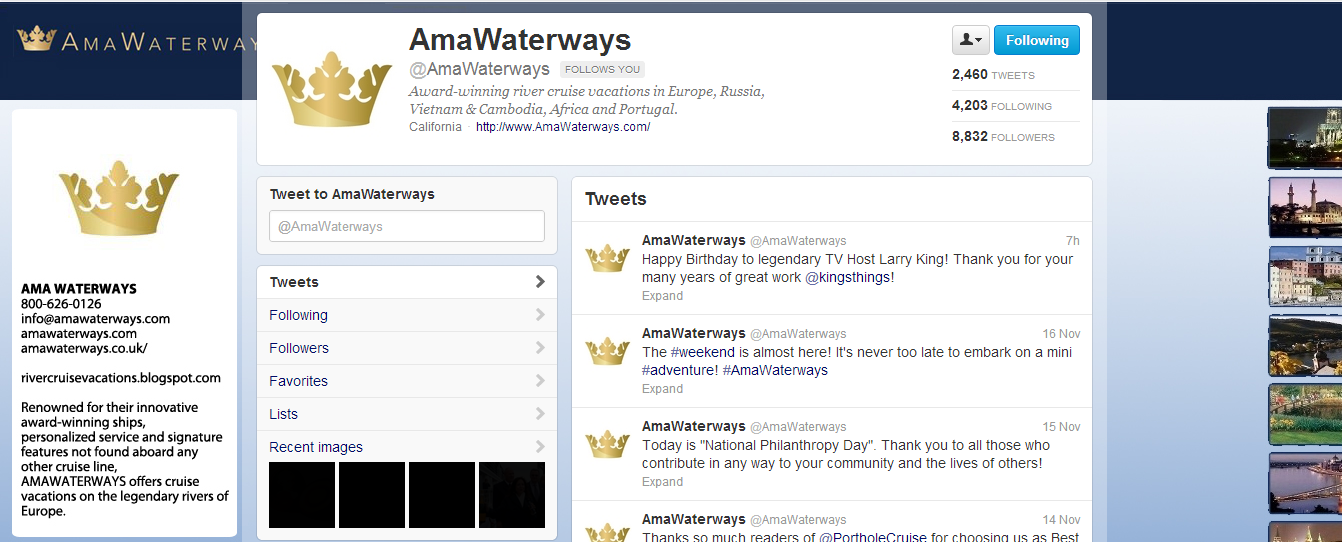 Created awareness amongst thousands of  travel critics and travel agents
Over 1000 new visits per month
New Sales
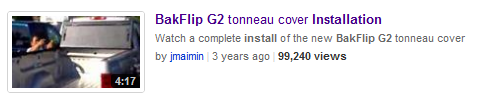 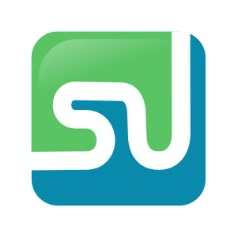 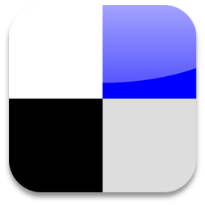 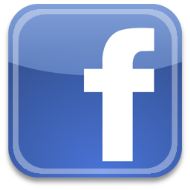 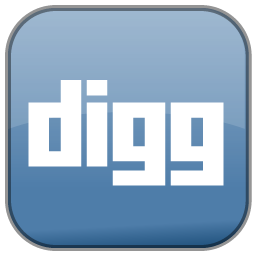 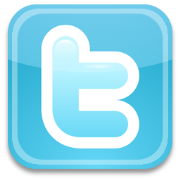 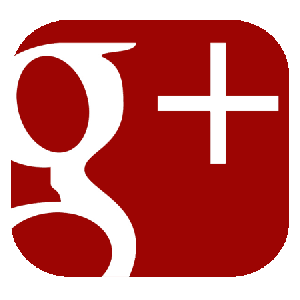 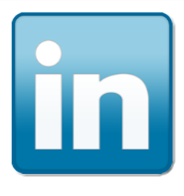 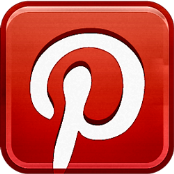 Provide Value Exchange
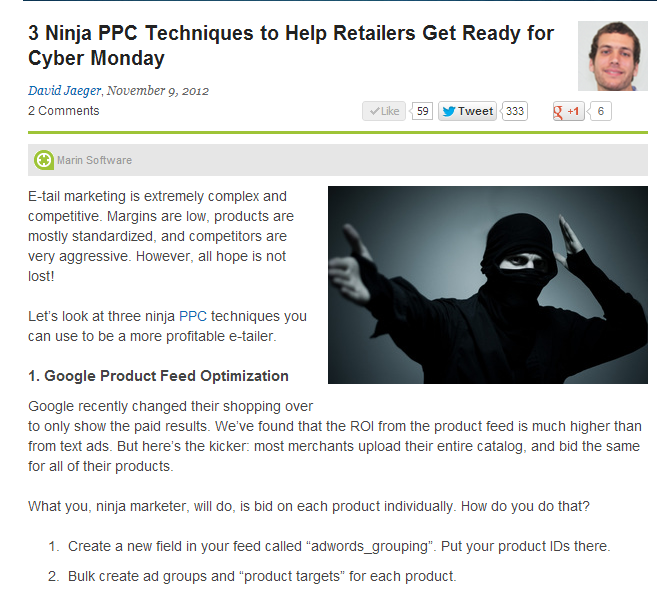 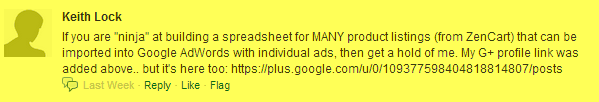 Looking Ahead
New ways to build authority and backlinks 
Keep generating offsite content in a variety of ways and on a variety of top ranking websites
Blogs
Videos
Webinars
Photo galleries
Presentations
Audio
Social media bookmarking
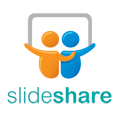 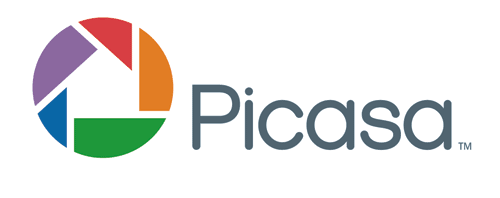 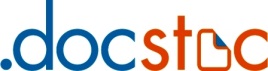 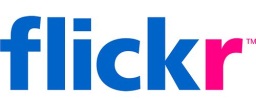 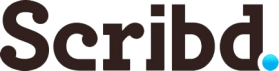 Conclusion
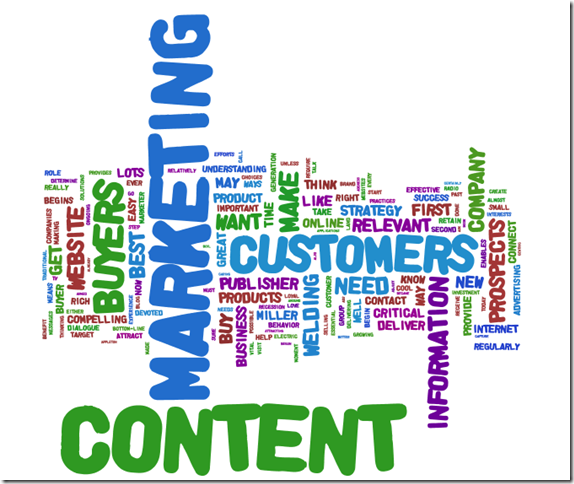 Your Action Plan
Get a Free Content Marketing Audit!
Identify the holes in your content strategy
Where can you build authority?
Where can you generate backlinks?
How can you build your brand?
Contact your Account Manager today!
http://www.nationalpositions.com
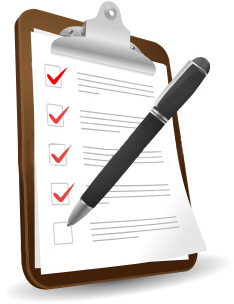 Thank You
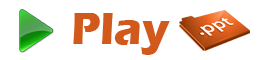 www.playppt.com